استراتيجية ارفع البطاقة الصحيحة
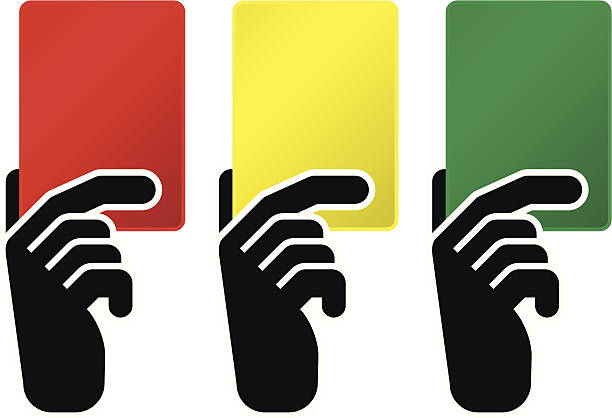 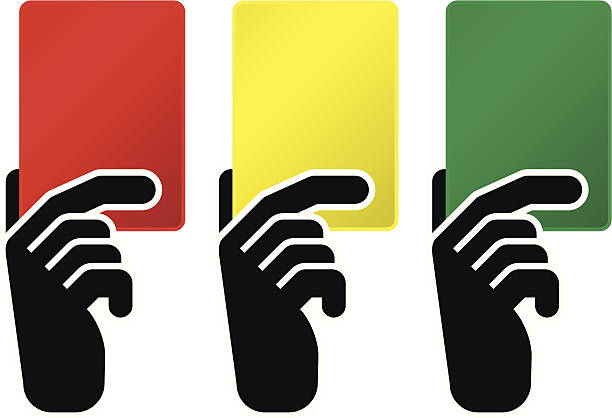 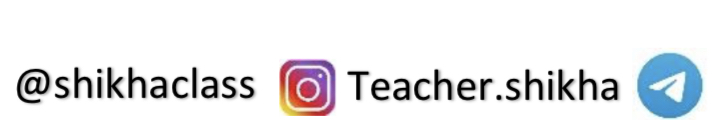 السؤال
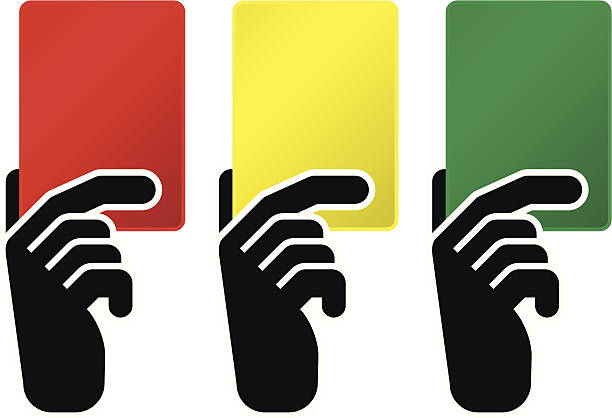 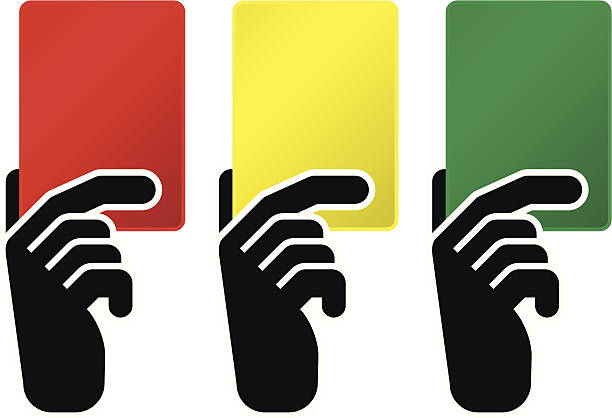 الاجابة
٢
الاجابة
١
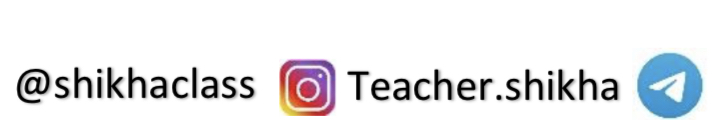 السؤال
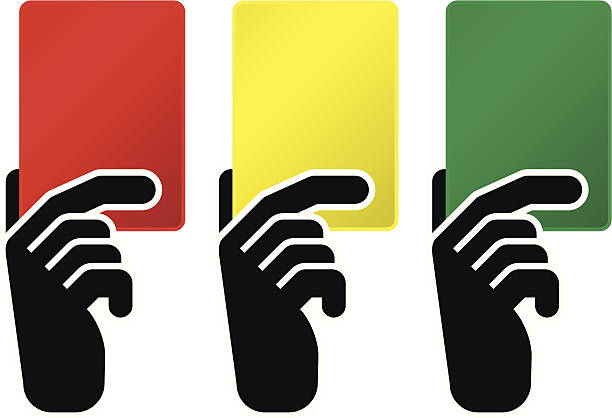 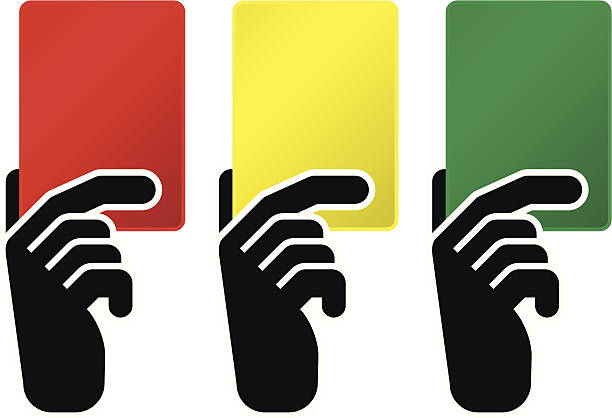 الاجابة
٢
الاجابة
١
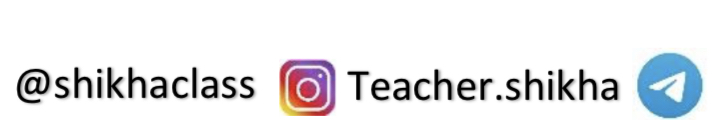